1
9. oktober 2014
02.22 IT-drift
9. oktober 2014
2
Formalia
Aftalestart: 24/8, 2014
Varighed på rammeaftalen: 4 år

Delaftaler
Delaftale 1 (cloud-drift)
Længde på leveringsaftaler (delaftale 1): 3+1+1+1
Leverandøren kan opsige Leveringsaftalen med et varsel på mindst 6 måneder
Kunden kan opsige Leveringsaftalen med et varsel på mindst 1 måned

Delaftale 2 (klassisk drift)
Længde på leveringsaftaler (delaftale 2): 3+1+1+1
Uopsigelig for kunden de første 24 mdr, herefter kan kunden opsige med 3 mdrs varsel
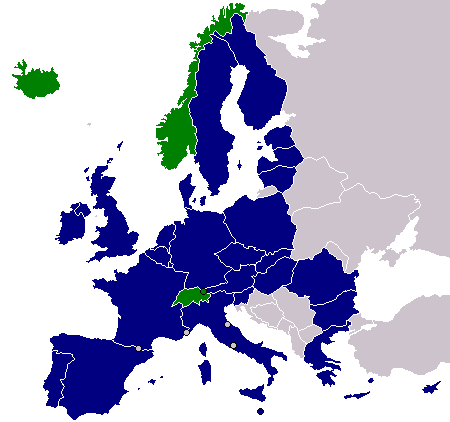 9. oktober 2014
3
02.22 – ydelsen
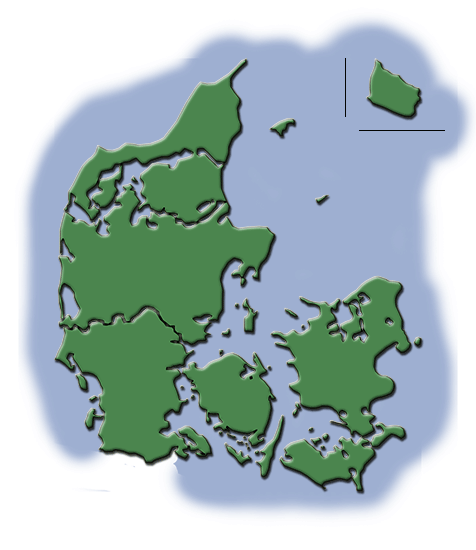 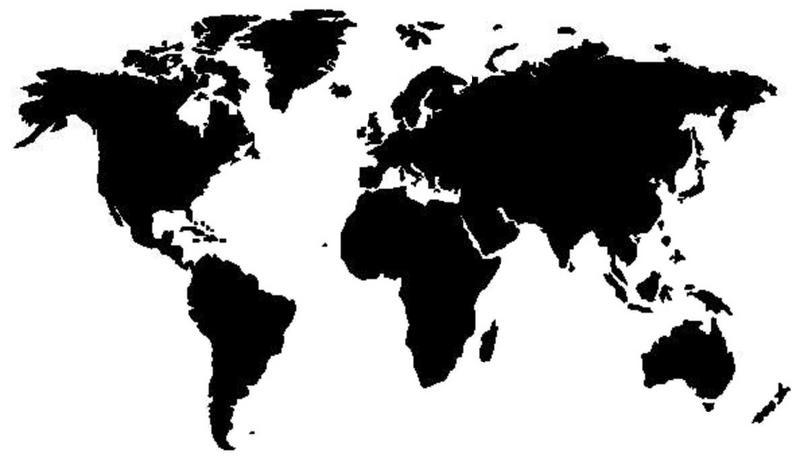 Housing
Infrastruktur (IaaS)
Simpel serverdrift
Simpel cloud-drift (PaaS)
Teknisk platformsdrift
Applikationsdrift
Simpel mail- og DB-drift (DBaaS)
1. level support m.m.
LAN-drift
Transition
Backup og Disaster Recovery
Konsulenter
Kapacitet
Backup og Disaster Recovery
Konsulenter
Public cloud
Slutbrugerenheder
Private cloud
Delaftale 2
Delaftale 1
9. oktober 2014
4
Leverandører
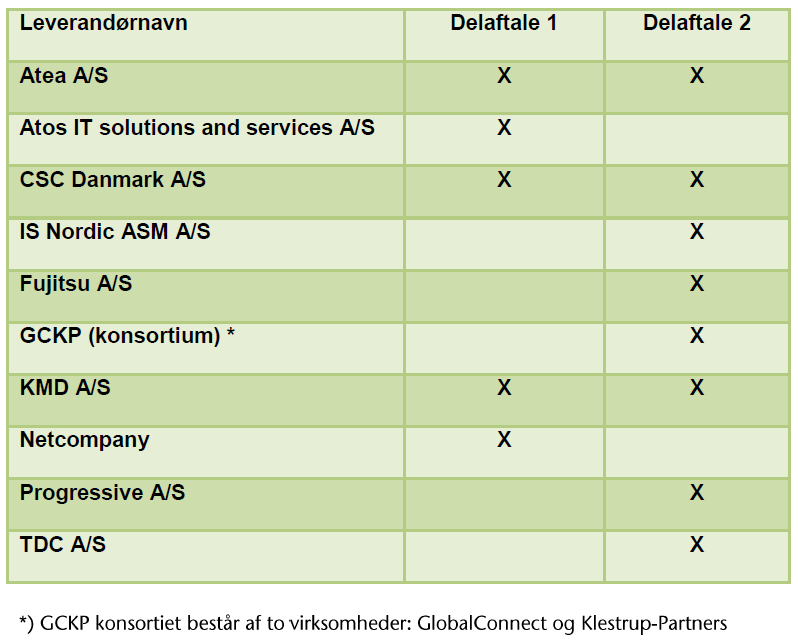 9. oktober 2014
5
Delaftale 1 – Generelle krav
Leverandøren skal efterleve eller understøtte:
ISO 27001
ITIL v3 eller tilsvarende
Lov om personfølsomme data, terrorlovgivning, bogføringslovgivning, registerlovgivning og andre relevante love, herunder sikkerhedsbekendtgørelsen
Åbne protokoller og standarder, der til enhver tid er gældende for offentlige myndigheder i Danmark
EU’s Code of Conduct for energieffektive datacentre
God it-skik som defineret af Dansk-IT marts 2011 eller tilsvarende norm defineret af Dansk-IT
9. oktober 2014
6
Delaftale 1 – Selvstændige ydelser
Infrastruktur (IaaS):
Serverkapacitet leveret via internettet (skalerbar). Uden OS eller anden software. Alene infrastruktur i form af CPU-kraft, RAM og diskplads. Storage. 2. level support inkluderet

Opdeles i ”Generel Ydelse” (public cloud) og ”Afgrænset Ydelse” (private cloud)

Opdeles endvidere i geografisk placering:
Afgrænset ydelse: Garanteret data inden for Danmark eller inden for EU
Generel ydelse: Garanteret data inden for EU – eller global placering
Public cloud
Private cloud
9. oktober 2014
7
Delaftale 1 - Tillægsydelser
Simpel clouddrift (PaaS):
Drift/management af en cloud-server inkl. OS, AV, overvågning, 2. level support, etc.

Simpel mail- og DB-drift (DBaaS og MaaS)
Database- eller mailserver. Inkl. AV, overvågning og 2. level support, etc.

Backup og Disaster Recovery
Backup af data og applikationer + sikring af fuld systemgendannelse

Konsulenter (timebaserede)
IT-arkitekt, Infrastrukturkonsulent, Integrationskonsulent eller Sikkerhedskonsulent
Simpel cloud-drift (PaaS)
Simpel mail- og DB-drift (DBaaS)
Backup og Disaster Recovery
Konsulenter
9. oktober 2014
8
Delaftale 1 – Inkluderede ydelser (uden vederlag)
2. level support
Leverandøren skal anvise en evt. workaround, og derefter hurtigst muligt søge at løse problemet, dvs. finde root cause til problemet

Overdragelse ved ophør (Transition ud)
Overdrage leverancen inkl. alle relevante data, dokumentation og rettigheder til kunden eller tredjepart
9. oktober 2014
9
Delaftale 1 – SLA’er
Ingen bod- eller bonusopgørelse
Korte opsigelsesvarsler (1 måned for kunden)
9. oktober 2014
10
Delaftale 2 – Generelle krav
Leverandøren skal efterleve eller understøtte:
ISO 27001
ITIL v3 eller tilsvarende
Lov om personfølsomme data, terrorlovgivning, bogføringslovgivning, registerlovgivning og andre relevante love, herunder sikkerhedsbekendtgørelsen
Åbne protokoller og standarder, der til enhver tid er gældende for offentlige myndigheder i Danmark
EU’s Code of Conduct for energieffektive datacentre
Slutbrugerenheder: Energistyrelsens indkøbsvejledning for stationære computere, bærbare computere og skærme
God it-skik som defineret af Dansk-IT marts 2011 eller tilsvarende norm defineret af Dansk-IT
9. oktober 2014
11
Delaftale 2 – Selvstændige ydelser
Housing
Serverhotel for kundens servere (enkelt rackskab, aflåst bur eller separat rum)

Kapacitet
Etablering og drift af serverkapacitet. Uden OS eller anden software. Alene infrastruktur i form af CPU-kraft, RAM, HDD og 2. level support. Storage. Både fysiske og virtuelle servere

Slutbrugerenheder
Leje og drift af stationære PC’er, bærbare (laptops), håndholdte (tablets), tynde klienter og VDI’er, inkl. styresystem
Housing
Kapacitet
Slutbrugerenheder
9. oktober 2014
12
Delaftale 2 – Tillægsydelser I
Simpel serverdrift
Etablering og drift af en standardserver (leverandørejet eller leveret af kunden) inkl. OS, AV, backup, 2. level support. Tilvalg for Citrix eller WTS-servere

Teknisk platformsdrift
Etablering og drift af en database- eller mailserver (hardware er leverandørejet eller leveret af kunden), herunder patchning/opgradering, backup/restore, overvågning, osv.

Backup og Disaster Recovery
Backup af data og applikationer + sikring af fuld systemgendannelse

Konsulenter (timebaserede eller forvaltningsopgaver)
Juniorkonsulent, Konsulent, Seniorkonsulent eller Chefkonsulent
Backup og Disaster Recovery
Simpel serverdrift
Teknisk platformsdrift
Konsulenter
9. oktober 2014
13
Delaftale 2 – Tillægsydelser II
1.level support og teknisk overvågning
SPOC: Monitorering af end-to-end tilgængelighed i driftsmiljøet
Brugersupport: Etablering og drift af 1. level support

LAN-drift
Leverandøren drifter kundens LAN (local area network) inkl. overvågning og rapportering af samlet funktionalitet. Daglig on-site vedligehold

Applikationsdrift
Drift af kundens applikationer, herunder jobafvikling, backup/restore, testning, overvågning, rapportering på SLA’er og kontakt til applikationsleverandør. Fem kategorier: Basis applikation 1+2, Kompleks applikation 1+2 og Avanceret applikation
Applikationsdrift
1. level support m.m.
LAN-drift
9. oktober 2014
14
Delaftale 2 – Tillægsydelser III (transition)
Transition:
Leverandøren sikrer kundens driftsmiljø flyttes fra tidligere leverandør eller egen drift
Leverandøren sikrer endvidere korrekt opstart af driften
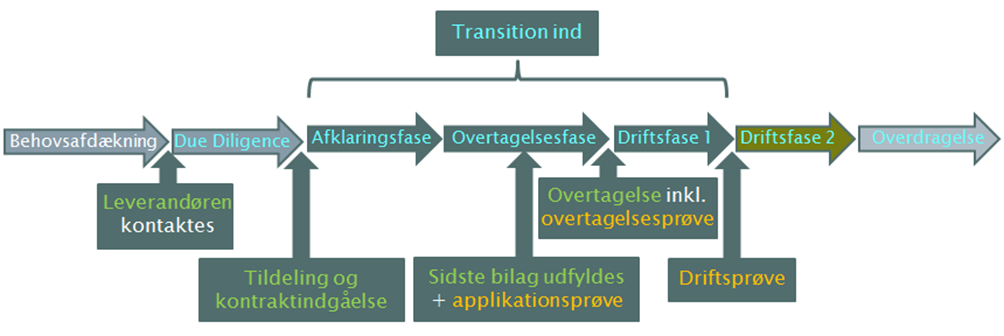 Transition
9. oktober 2014
15
Delaftale 2 – Inkluderede ydelser (uden vederlag)
2. level support
Leverandøren skal anvise en evt. workaround, og derefter hurtigst muligt søge at løse problemet, dvs. finde root cause til problemet

Samarbejdsorganisation
Leverandøren indgår i en projektgruppe, en styregruppe og et Change Advisory Board

Overdragelse ved ophør (Transition ud)
Overdrage leverancen inkl. alle relevante data, dokumentation og rettigheder til kunden eller tredjepart. Leverandøren skal i den forbindelse nedsætte en projektgruppe, som skal forestå overdragelsen
9. oktober 2014
16
Delaftale 2 – SLA’er
9. oktober 2014
17
Delaftale 2 – Incitamentsmodel (Bilag C13)
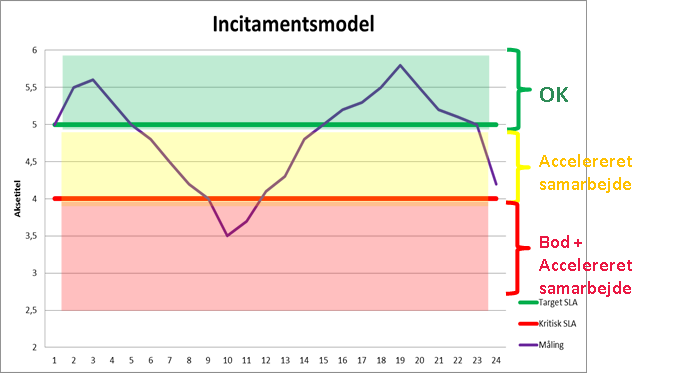 9. oktober 2014
18
Tildeling - leveringsaftale
Tildelingsmetode: Udgangspunktet er direkte tildeling => sekundært miniudbud
Miniudbud, hvis:
Medarbejderoverdragelse
Særvilkår til SLA eller bodsmodel
Indviklede transitioner (kun delaftale 2)

Tildelingskriterium: Laveste pris (due diligence)
9. oktober 2014
19
Tildeling, direkte tildeling
Du skal bruge:








Trin 1 – Kundens opgørelse af behov og indsamling af dokumentation

Trin 2 – Sammenligning af priser
Tildelingskriterium: laveste pris
9. oktober 2014
20
Trin 3 – Teknisk afklaring (due diligence) 1/3
Kunden udfylder leverancebeskrivelse (Bilag C02.1) og IT-situationsbeskrivelse og dokumentation (Bilag C02.2) og sender til tildelte leverandør

Leverandøren vurderer om der kan indgås en aftale på baggrund af materialet
(Er dokumentationen og bestillingen sammenhængende, tydelig og tilfredsstillende?)

Leverandøren siger OK til materialet:
	Tildelingen af opgaven til leverandøren (Trin 4)

Leverandøren siger ikke siger OK til materialet:
	leverandøren beder kunden om at berigtige eller komplementere dokumentationen
9. oktober 2014
21
Trin 3 – Teknisk afklaring (due diligence) 2/3
Leverandøren vurderer om der kan indgås en aftale på baggrund af det berigtigede/komplementerede materiale:
 
Leverandøren siger OK til materialet:
	Tildelingen af opgaven til leverandøren (Trin 4)

Leverandøren siger ikke siger OK til materialet:
Leverandøren har eksempelvis ændringsforslag til den opgørelse, som kunden har foretaget på applikationsdrift eller softwarepakker på slutbrugerenheder:
	Leverandøren tilpasser og returnerer leverandøren materialet
9. oktober 2014
22
Trin 3 – Teknisk afklaring (due diligence) 3/3
Kunden vurderer om der kan indgås en aftale på baggrund af materiale med ændringsforslag:

Kunden siger OK til ændringsforslag:
Der er ændrede forudsætninger for tildeling:
	Ny prissammenligning (trin 2), tildeling til laveste pris

Kunden siger ikke OK til ændringsforslag:
Kunden fastholder opgørelse
	Spørg leverandør 2 i trin 2, tilbage til start i trin 3

Trin 4 – Tildeling og kontraktindgåelse
Bilag C og B3 (Leveringsaftale og dokumentation) udfyldes
9. oktober 2014
23
Miniudbud, hvornår?
Kunden er forpligtet til at gennemføre Miniudbud, såfremt: 
Kunden skal overdrage medarbejdere, jf. punkt 3.1.1.
Kunden har skærpede krav til sikkerhed, servicelevels eller bodbestemmelser, som ikke sin helhed indgår i aftalens standardsortiment
Kunden har behov for en kompliceret transition
[1] Hvis ikrafttrædelsesdatoen er en anden end underskriftsdatoen, skal dette dog angives.
9. oktober 2014
24
Miniudbud, hvordan?
Du skal bruge:
9. oktober 2014
25
Miniudbud, hvordan?
Trin 1 – Kundens opgørelse af behov og indsamling af dokumentation
Trin 2 – Igangsættelse af Miniudbud
Opfordringsskrivelse og miniudbudsmateriale fremsendes til alle aftalens leverandører
Trin 3 – Leverandørernes due diligence
Hvis en eller flere af leverandørerne mener, at dokumentationen er mangelfuld og/eller behovsopgørelsen ikke er i overensstemmelse med den fremsendte dokumentation, kan leverandørerne sende spørgsmål til kunden 
Hvis kunden på baggrund af leverandørerne spørgsmål berigtiger eller komplementerer dokumentationen og/eller behovsopgørelsen, skal kunden sende den berigtiget dokumentation og/eller behovsopgørelse til alle leverandører 
Trin 4 – Leverandørens tilbudsafgivelse 
Bilag B3 Dokumentation for afløftning af udbudspligt  
Bilag B4 Tro- og Loveerklæring
Bilag C12 leverandørens priser
Bilag C15 licensbetingelser
9. oktober 2014
26
Miniudbud, hvordan?
Trin 5 – Modtagelse og evaluering af tilbuddene 
Tildelingskriterium: laveste pris

Trin 6 – Underretning til leverandørerne

Trin 7 – Kontraktindgåelse 
Stand still periode? (Frivillig, i tilfælde af klagesag kan leveringsaftale ikke erklæres for uden virkning)
9. oktober 2014
27
Forskel på tildeling i de 2 delaftaler?
Der foretages ikke due diligence i delaftale 1, Cloud drift
Det vil sige at trin 3 udgår
9. oktober 2014
28
Supplering af ydelsen i kontraktperioden
Forudsætninger for suppleringskøb:
Uforudset behov, 
ydelser og priser skal være på aftalen, og
maxgrænser på +20 % i forhold til estimeret værdi (tildelingsbeløb), dog
maxgrænse på +50 %, hvis nødvendige for leveringsaftalen eller uforholdsmæssigt besværligt med ny leverandør.
9. oktober 2014
29
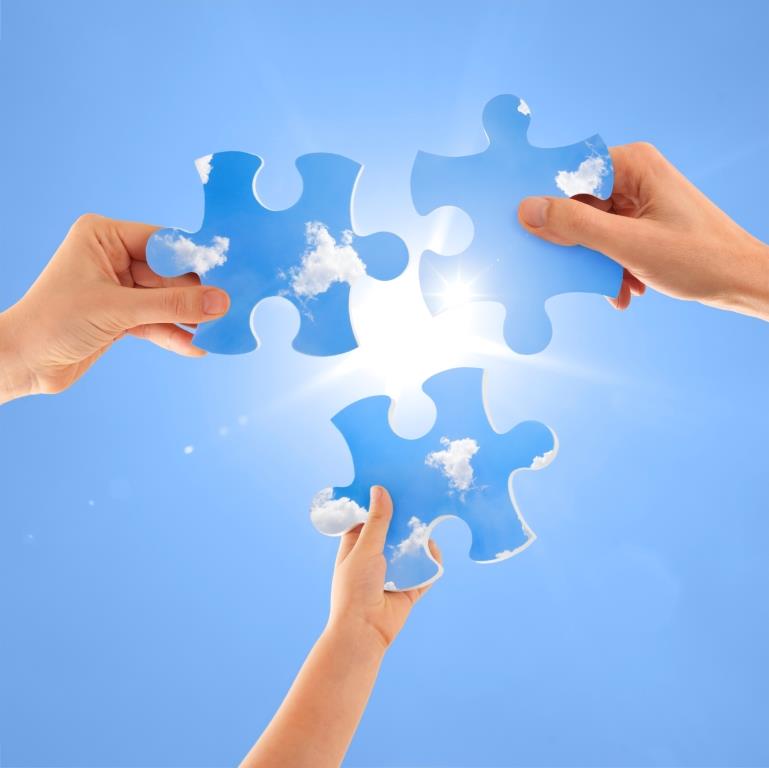 Opsummering
Forenklet og hurtigere proces ift. EU-udbud
Tryghed ift. de juridiske rammer - SKI har ansvaret for udbuddet af rammeaftalen
Værktøjer og skabeloner letter processen og sikrer korrekt miniudbudsmateriale

Både traditionel drift og cloud drift
Både direkte tildeling og miniudbud
Både applikationsdrift og serverdrift
Mail- og databasedrift
Slutbrugerenheder
1st level support
Alle de store leverandører
”Håndslag” inden aftale! Due dilligence
Tildelingsværktøj
9. oktober 2014
30